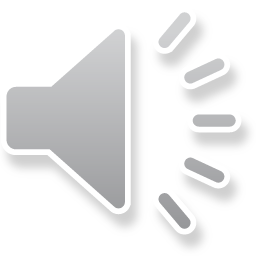 Cancer caused by UV radiation from Nanoparticles in GM food?
Thomas Prevenslik
QED Radiation
Berlin and Hong Kong
1
11 th Biotechnology and Biotech Industries Meet., July 28-29, Berlin, 2016
[Speaker Notes: Enter speaker notes here.]
Introduction
Herbicide-resistant weeds now plague more than 60 million acres of US farmland.
To control weeds, the non-selective herbicide glyphosate a that kills  most plants is widely sprayed on fields. 
But it is not possible to only spray weeds without spraying soy and corn crops. Glyphosate is therefore GM to kill only weeds while at the same time enhancing the growth of soy and corn crops. GM stands for genetically modified. However, glyphosate does not readily penetrate the leaves of weeds and crops, and therefore is mixed with adjuvants that aid leaf penetration. For decades, NPs and specifically CNTs that readily penetrate leaves have been used as adjuvants allowing glyphosate to be carried to plant roots for more efficient absorption. NPs stand for nanoparticles and CNTs for carbon nanotubes.NPs offer significant technological advancements as antibacterial agents in food processing, reducing infections in burn treatment, sunscreen skin lotions, and treating cancer tumors.

However, NPs have a darkside
Herbicide-resistant weeds now plague more than 60 million acres of US farmland. 

To control weeds, the non-selective herbicide glyphosate that indiscriminately kills plants is widely sprayed on fields. 

But it is not possible to only spray weeds without spraying soy and corn crops. Glyphosate is therefore GM to kill only weeds while at the same time enhancing the growth of  soy and corn crops.

GM = genetically modified. 

.
2
11 th Biotechnology and Biotech Industries Meet., July 28-29, Berlin, 2016
Problem
Glyphosate does not readily penetrate the leaves of weeds and crops, and therefore is mixed with adjuvants that aid leaf penetration. 

For decades, NPs and specifically CNTs that readily penetrate leaves have been used as adjuvants allowing glyphosate to be carried to plant roots for more efficient absorption. 

NPs = nanoparticles 
CNTs = carbon nanotubes
3
11 th Biotechnology and Biotech Industries Meet., July 28-29, Berlin, 2016
Question
Upon ingestion of GM foods, most glyphosate and included CNTs ingested are rapidly excreted, but  residues remain in the gut

But are ingested NPs a health problem?

Indeed, NPs are one of the wide range of  health concerns linked to nanotechnology that require labelling to warn the consumer of the danger of NPs
4
11 th Biotechnology and Biotech Industries Meet., July 28-29, Berlin, 2016
Health Concerns
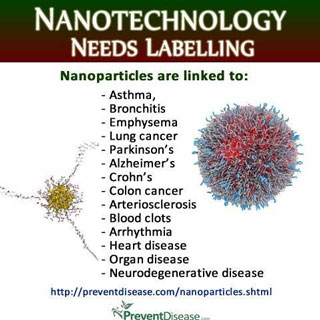 5
11 th Biotechnology and Biotech Industries Meet., July 28-29, Berlin, 2016
Pros and Cons
Donald Huber, the prominent critic of GM foods claims a  pathogen is produced that harms human health, e.g., residents living close to sprayed GM soybean fields in Argentina developed cancers and birth defects. 

However, GM food proponents argue science is still looking for, but not found Huber’s pathogen to establish the causal link between glyphosate and human health problems.
See Pros and Cons in:  
https://www.geneticliteracyproject/gip-facts/don-huber-science-still-looking-for-purdue-professors-gmo-pathogen-time-bomb/
6
11 th Biotechnology and Biotech Industries Meet., July 28-29, Berlin, 2016
Proposal
Given: UV from any source causes  DNA  damage
and the pathway of DNA damage by NPs  is known  to mimic that by  conventional UV sources.

The causal link between ingested GM foods and human health is proposed to be the DNA damage by UV radiation from CNTs in glyphosate residues

Absent conventional UV sources, how then do CNTs in glyphosate  produce UV radiation?
7
11 th Biotechnology and Biotech Industries Meet., July 28-29, Berlin, 2016
UV Mechanism
CNTs in glyphosate residues produce UV radiation that damages DNA because QM precludes conservation of heat from the gut by the usual increase in temperature

QM = quantum mechanics 

Similarity is found with ovarian cancer from NPs in talcum powder used in cleaning genital areas.       See PR on “Ovarian cancer from nanoparticles,” at  http://www.nanoqed.org
8
11 th Biotechnology and Biotech Industries Meet., July 28-29, Berlin, 2016
DNA Damage from NPs
Currently, DNA damage by UV radiation from NPs has not been recognized because scientists based on classical physics  argue heat absorbed in NPs is conserved by increasing NP temperature 

But NP temperature changes from body heat are negligible  no DNA damage

DNA damage is therefore thought to only occur by chemical reaction as NPs physically contact the DNA, but this may be dismissed as chemically inert (quartz) NPs also damage DNA.
9
11 th Biotechnology and Biotech Industries Meet., July 28-29, Berlin, 2016
Quantum Mechanics
QM differs from classical physics by allowing EM radiation to be created in NPs. 

EM = electromagnetic. 

QM requires the atoms in NPs to have vanishing heat capacity and therefore heat cannot be conserved by increasing NP temperature

Instead, conservation proceeds by the emission of EM radiation that causes DNA damage
10
11 th Biotechnology and Biotech Industries Meet., July 28-29, Berlin, 2016
EM Radiation Level
To damage DNA, the level of EM radiation from NPs must be ionizing, say in the UV beyond the UV-C at 254 nm
11
11 th Biotechnology and Biotech Industries Meet., July 28-29, Berlin, 2016
QED Mechanism
Model

Heat Capacity of the Atom

EM Confinement

EM  Emission
12
11 th Biotechnology and Biotech Industries Meet., July 28-29, Berlin, 2016
Model
At the nanoscale, QED converts heat Q into EM radiation because QM precludes conservation by an increase in temperature.

QED is a simple form of the complex light and matter interaction advanced by Feynman  and others

Heat  NP w/o heat capacity    EM radiation 


  


f = (c/n)/   / 2 = d    E = h f
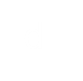 QED
Radiation
/2 = d
Heat 
  Q
No
Temperature
Change
/2
10
11 th Biotechnology and Biotech Industries Meet., July 28-29, Berlin, 2016
Heat Capacity of the Atom
kT        0.0258 eV
Classical Physics (MD, Comsol)
Classical Physics (MD, Comsol)
Nanoscale
Macroscale
QM
(kT = 0)
1912  Debye’s phonons  h = kT  valid for  > 100 m
 But, phonons used used in NPs  !
1900  Planck  derived the QM law
1950  Teller & Metropolis  MD  PBC  valid for  > 100 m
Today, MD used in discrete NPs !
How do NPs provide high EM confinement?
No “helmut” around NP  !!!
14
11 th Biotechnology and Biotech Industries Meet., July 28-29, Berlin, 2016
EM Confinement
NPs have high surface-to -volume ratio

Heat Q deposited in NP surface provides the                             EM confinement of NP atoms over nanoscale dimensions

 But QM precludes any temperature increase.

QED conserves confined energy by creating EM radiation
EM confinement only occurs in nanostructures having 
 high surface-to-volume ratios !!!
15
11 th Biotechnology and Biotech Industries Meet., July 28-29, Berlin, 2016
EM Emission
 = 2 nd
254 nm UV-C  damages DNA
CNTs < 2 nm emit EUV
NPs < 50 nm ZnO or 90 nm Fe
16
11 th Biotechnology and Biotech Industries Meet., July 28-29, Berlin, 2016
Discussion
Cell survival v. DNA damage
 
Bulk v. Nano

QED v. Oxidative Stress
17
11 th Biotechnology and Biotech Industries Meet., July 28-29, Berlin, 2016
Cell survival v. DNA Damage
Studies of NP toxicity have focused on cell survival

Very few have examined genotoxicity, or DNA damage - that may not damage a cell - but can lead to cancer if the damage is not repaired.

DNA damage in cells is measured by the "comet assay," named for the comet-shaped smear that damaged DNA forms during the test

Today, DNA damage is rarely reported,                 but should be
18
11 th Biotechnology and Biotech Industries Meet., July 28-29, Berlin, 2016
Bulk v. Nano
The FDA does not require manufacturers test NPs of a material if the bulk has already shown safe

However, experimental evidence that NPs are safe or unsafe is conflicting

What is needed is an argument independent of experiments that NPs damage the DNA, e.g.,

UV from NPs damages DNA  

FDA should revise bulk argument for NPs
19
11 th Biotechnology and Biotech Industries Meet., July 28-29, Berlin, 2016
Oxidative Stress v. QED
20
11 th Biotechnology and Biotech Industries Meet., July 28-29, Berlin, 2016
Conclusions
Huber’s pathogen most likely does not exist as the diversity of health problems linked to NPs cannot be explained by any one pathogen

In contrast, DNA damage from EM radiation emitted  by NPs, the size dependent UV wavelengths of which scramble genes differently to form numerous pathogens, thereby explaining the diversity of observed health problems
21
11 th Biotechnology and Biotech Industries Meet., July 28-29, Berlin, 2016
Nobel Laureates and Greenpeace
Over 100 Nobel Laureates signed a letter asking Greenpeace to halt its campaign against GM crops demanding:
“Abandon your campaign against GMOs”

The Laureates argued that GMOs can offer food sources to the world’s  poorest concluding :

How many people in the world must die before we consider this Greenpeace action a
 ‘crime against humanity’?
22
11 th Biotechnology and Biotech Industries Meet., July 28-29, Berlin, 2016
Letter
The letter campaign was organized by Richard Roberts and Phillip Sharp, the winners of the 1993 Nobel Prize in medicine for their independent discovery of split genes in DNA.
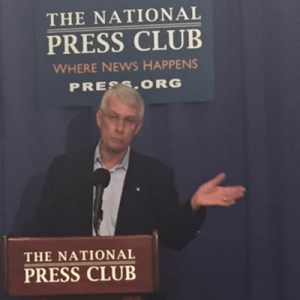 At the National Press Club, Roberts stated:
“We’re scientists. We understand the logic of science. It’s easy to see what Greenpeace is doing is damaging and is anti-science”
23
11 th Biotechnology and Biotech Industries Meet., July 28-29, Berlin, 2016
Question
Is there a scientific argument that the Laureates knew or should have known that GM food may damage human health? 

If so, a jury would find the Laureates falsely signed the letter, an unpardonable act as Nobel Laureates hold the highest esteem in science.
24
11 th Biotechnology and Biotech Industries Meet., July 28-29, Berlin, 2016
Causal Relation
Generally, the causal relation between NPs and human health is the DNA damage from UV radiation emitted from NPs , e.g., 

In Monsanto's Roundup, CNTs are used to enhance the plant's absorption of the weed-killer glyphosate that enter the corn or soybean crop, the residue of which remains to produce UV radiation that     damages DNA in the gut.
25
11 th Biotechnology and Biotech Industries Meet., July 28-29, Berlin, 2016
Legal Argument
The Nobel Laureates, in particular Roberts and Sharp by their Nobel prize on DNA  knew or should have known that UV radiation from CNTs in Monsanto’s Roundup scrambles human genes and therefore the scientific basis of their letter was false.

 Hence, the Laureates themselves are complicit in the crime of the GM industry against humanity. 

The Nobel Laureates should retract their signatures.
26
11 th Biotechnology and Biotech Industries Meet., July 28-29, Berlin, 2016
FDA and US Politics
Recently, Obama signed Monsanto’s protection Act into law even though he and his family only eat organic food, but

It is not inconsequential that in 2010, 
Obama appointed Michael Taylor, former Monsanto vice president as the FDA commissioner for foods.
In a US election year, 
Is Obama complicit in a crime against humanity?
27
11 th Biotechnology and Biotech Industries Meet., July 28-29, Berlin, 2016
Questions & Papers
Email: nanoqed@gmail.com

     http://www.nanoqed.org
28
11 th Biotechnology and Biotech Industries Meet., July 28-29, Berlin, 2016
[Speaker Notes: Enter speaker notes here.]